Media Audio-Visual
Present By :
Yeni Raini, M.Pd
2
MEDIA AUDIOVISUAL
Apa Itu Media Audiovisual
Media audio-visual adalah jenis media yangdigunakan dalam kegiatan pembelajaran dengan melibatkan pendengaran dan penglihatan sekaligus dalam satu proses atau kegiatan
Unsur-unsur Audiovisual
Graphic artist
Narrator
Photographer
Menyelesaikan bidang 
karya grafis dalam bentuk tulisan tangan, gambar, 
caption, judul, dll
Membantu memindahkan cerita dan ide penulis ke dalam karya potretnya.
Mendramatisasi pesan naskah dengan ilustrasi musik, efek suara, dll
MEDIA AUDIOVISUAL
Televisi
Slide Suara
Slide Suara
Jenis media visual yang 
menampilkan sejumlah slide, dipadukan dalam suatu cerita atau suatu jenis pengetahuan yang diproyeksikan pada layar dengan iringan suara.
Jenis-jenis Program Slide
Program Slide untuk Promosi
Program Slide Berupa Anjuran
Program Slide untuk Penerangan
Program Slide Ilmu Pengetahuan Khusus
Program Slide Pengetahuan 
Populer
Televisi

Televisi terdiri dari kata tele : jauh dan visi : penglihatan. 

Jadi, program televisi berarti suatu program yang memperlihatkan sesuatu dari jarak jauh
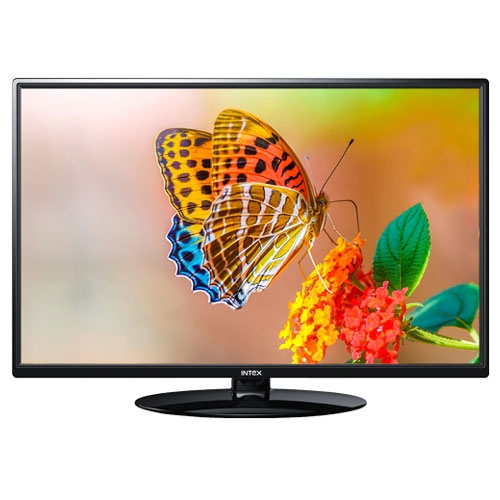 Place your screenshot here
8
Jaringan Televisi
Jaringan televisi 
sekitar atau closed 
circuit television 
(CCTV)
Program televisi siaran 
(television 
broadcast)
Jaringan televisi sekitar merupakan program televisi yang dioperasikan di kampus atau di tempat-tempat  lain yang berjarak dekat. Selain itu, pesannya bersifat  khusus, misalnya: bahan-bahan kuliah
CCTV
Television Broadcast
Program ini merupakan media komunikasi massa dengan  ciri-ciri: 
Berlangsung satu arah
Komunikator melembaga
Pesan bersifat umum
Menimbulkan keserempakan
Bersifat heterogen
11
Fungsi Televisi
01
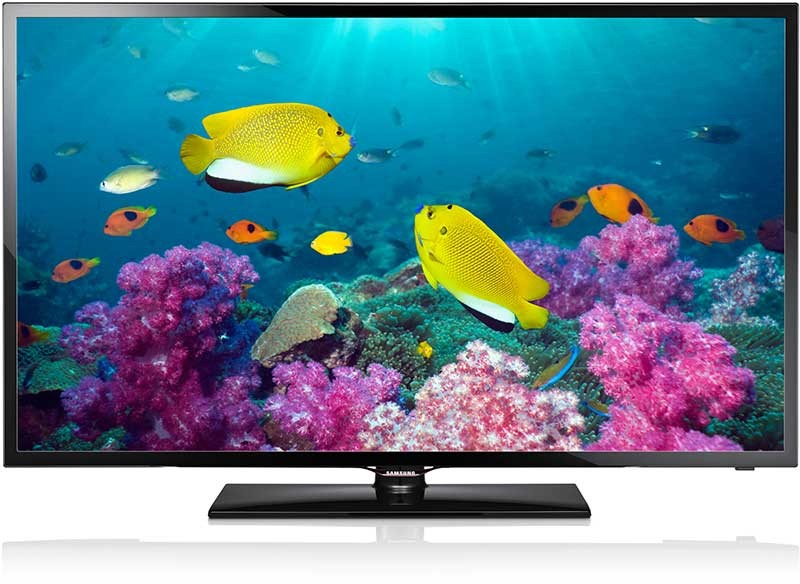 Fungsi Penerangan
Fungsi Pendidikan
02
Memberi penerangan kepada massa
TV menyiarkan berbagai acara yang mengandung unsur pendidikan
Fungsi Hiburan
03
Sebagian besar alokasi waktu di TV diisi oleh acara-acara hiburan